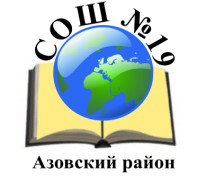 Чему учат в школе?Классный руководитель:  Плетнева Лариса Николаевна
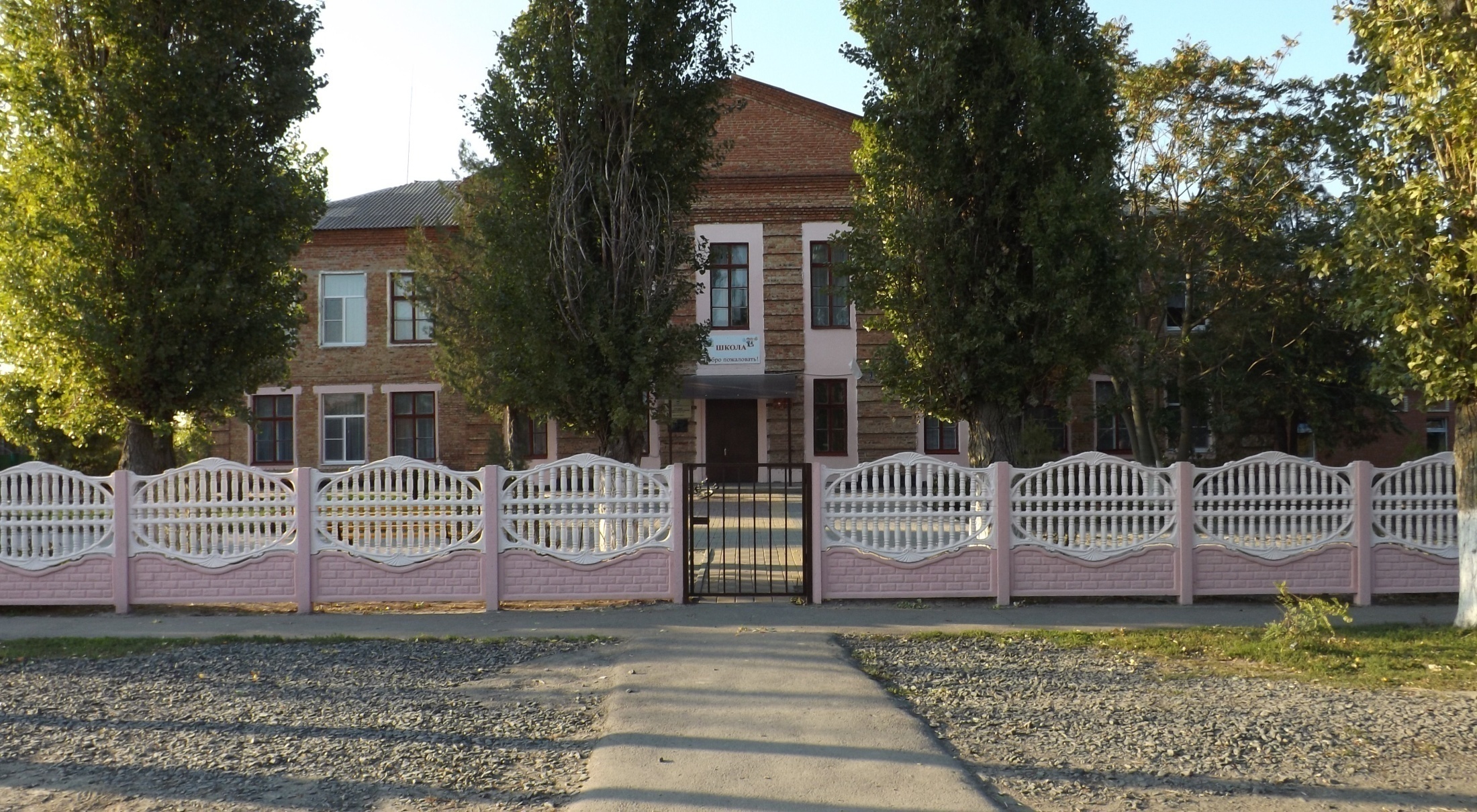 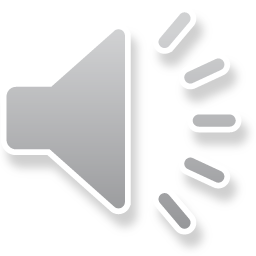 2016г
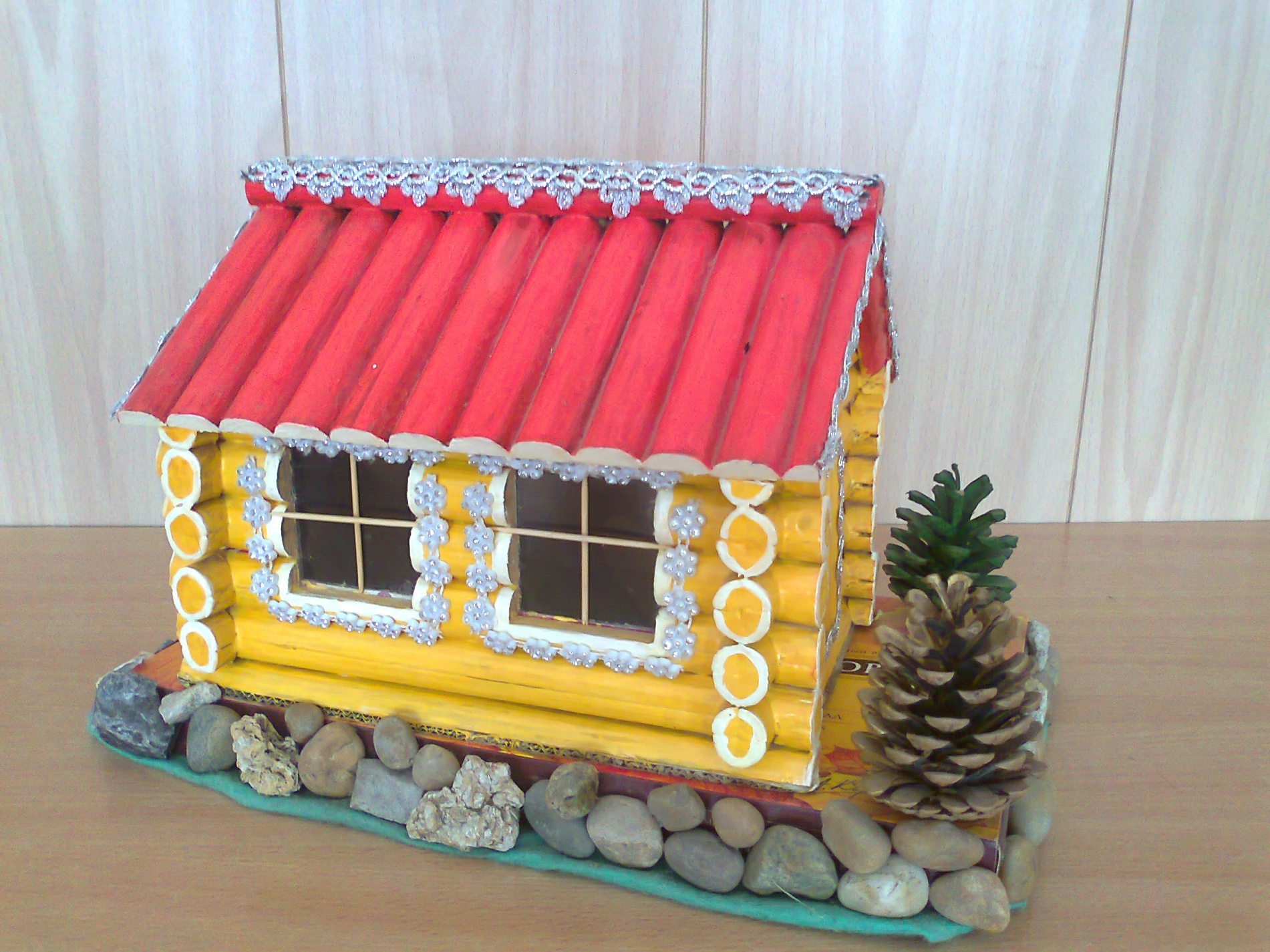 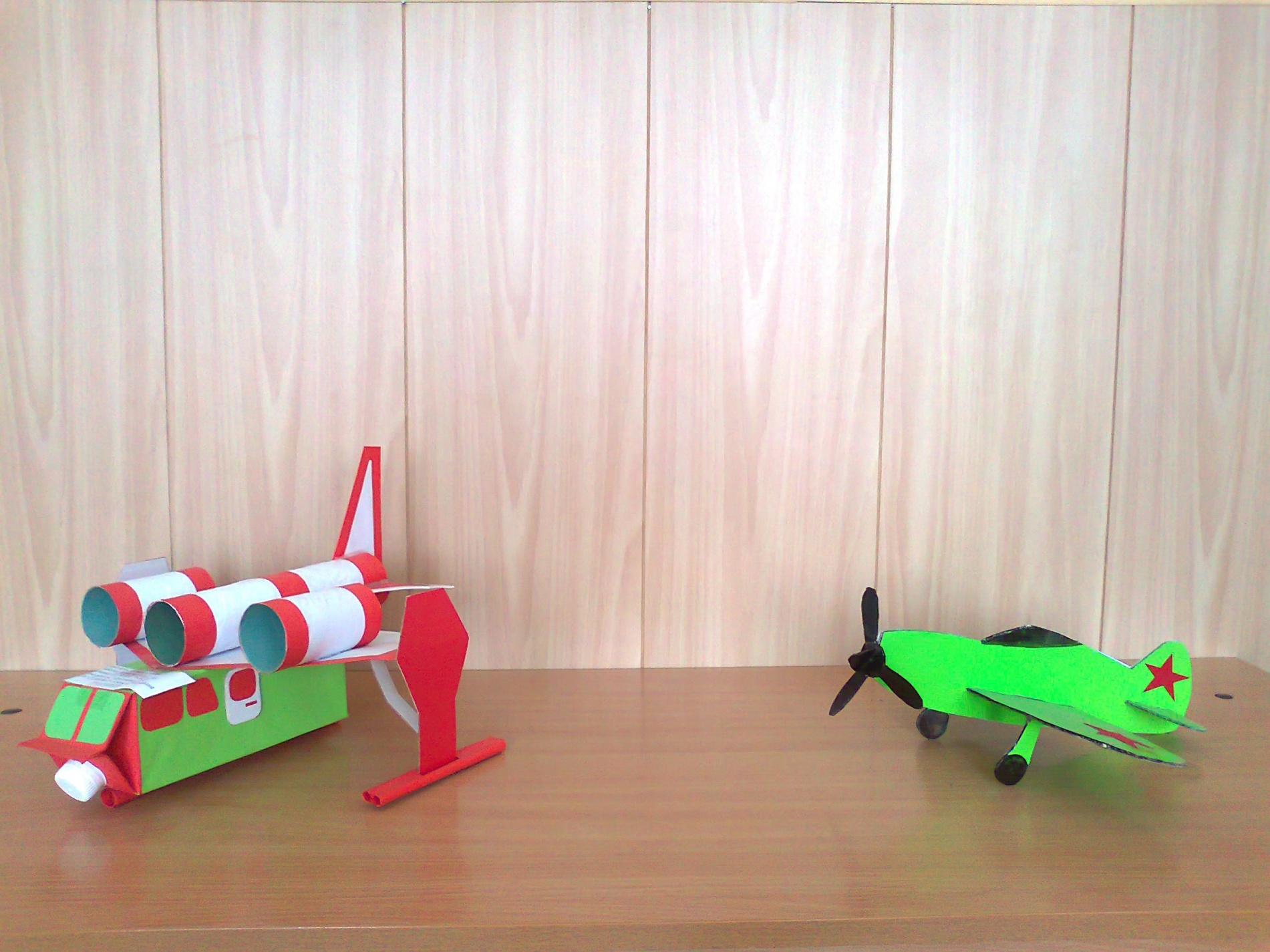 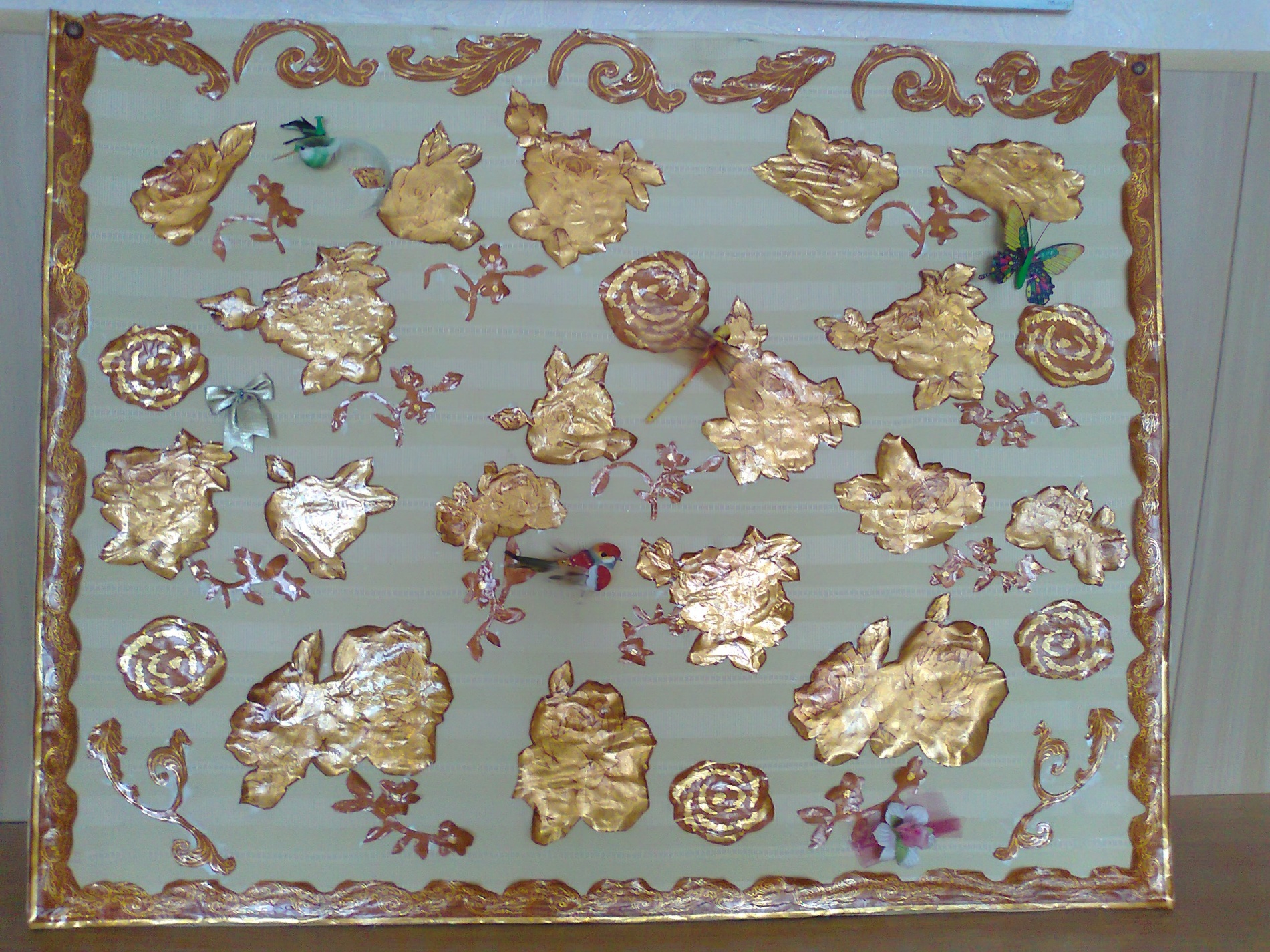 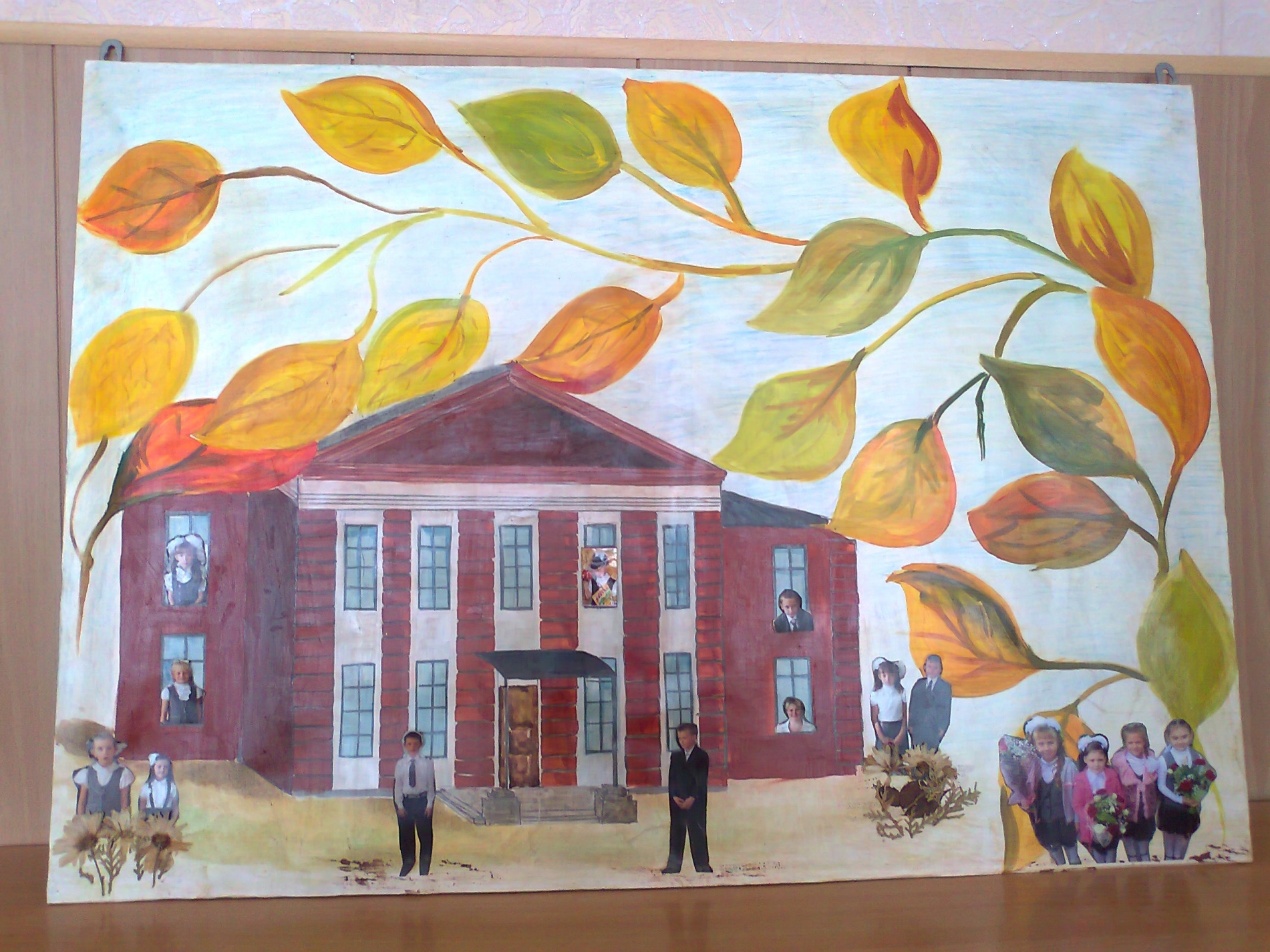 « ЗОЛОТАЯ ОСЕНЬ»
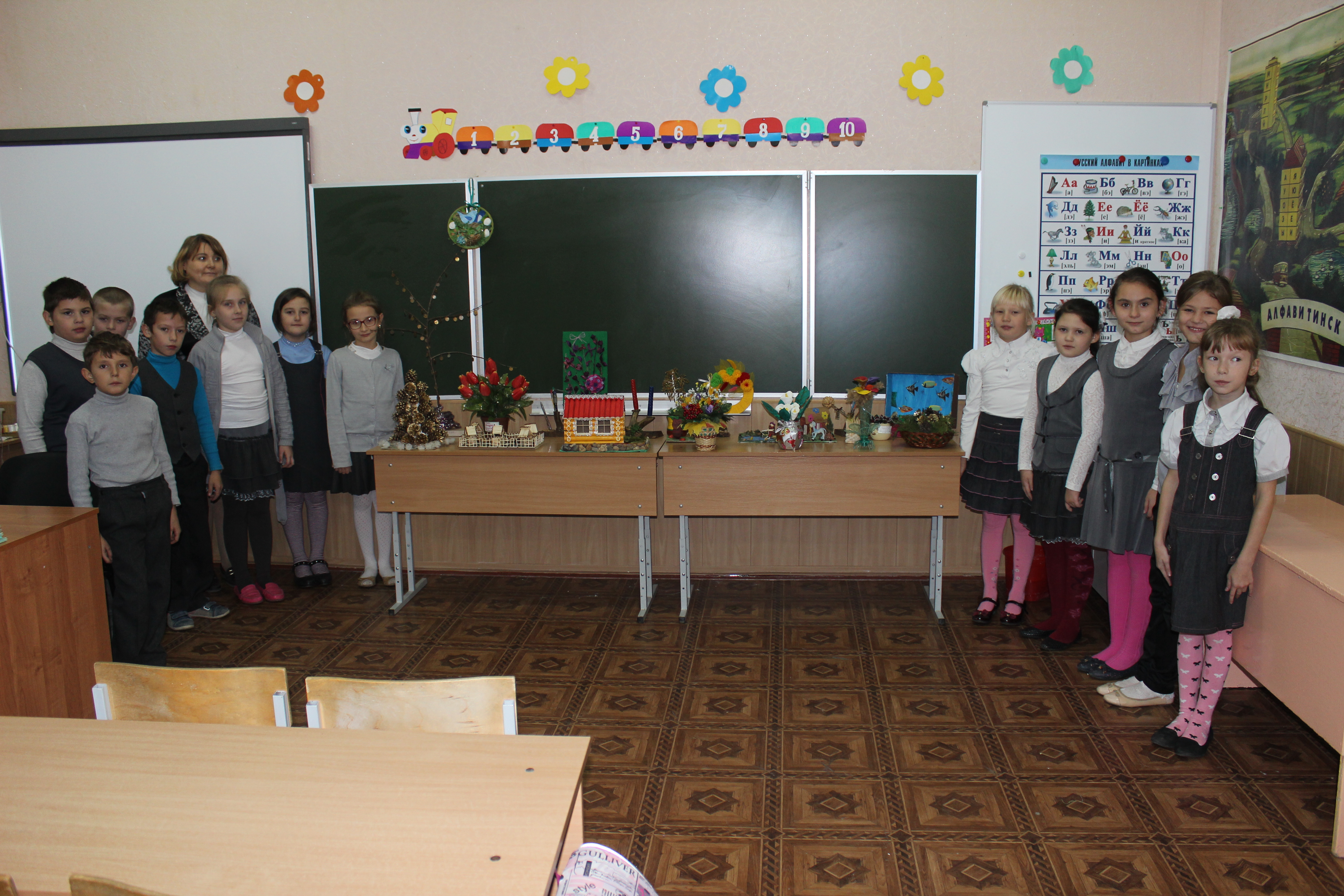 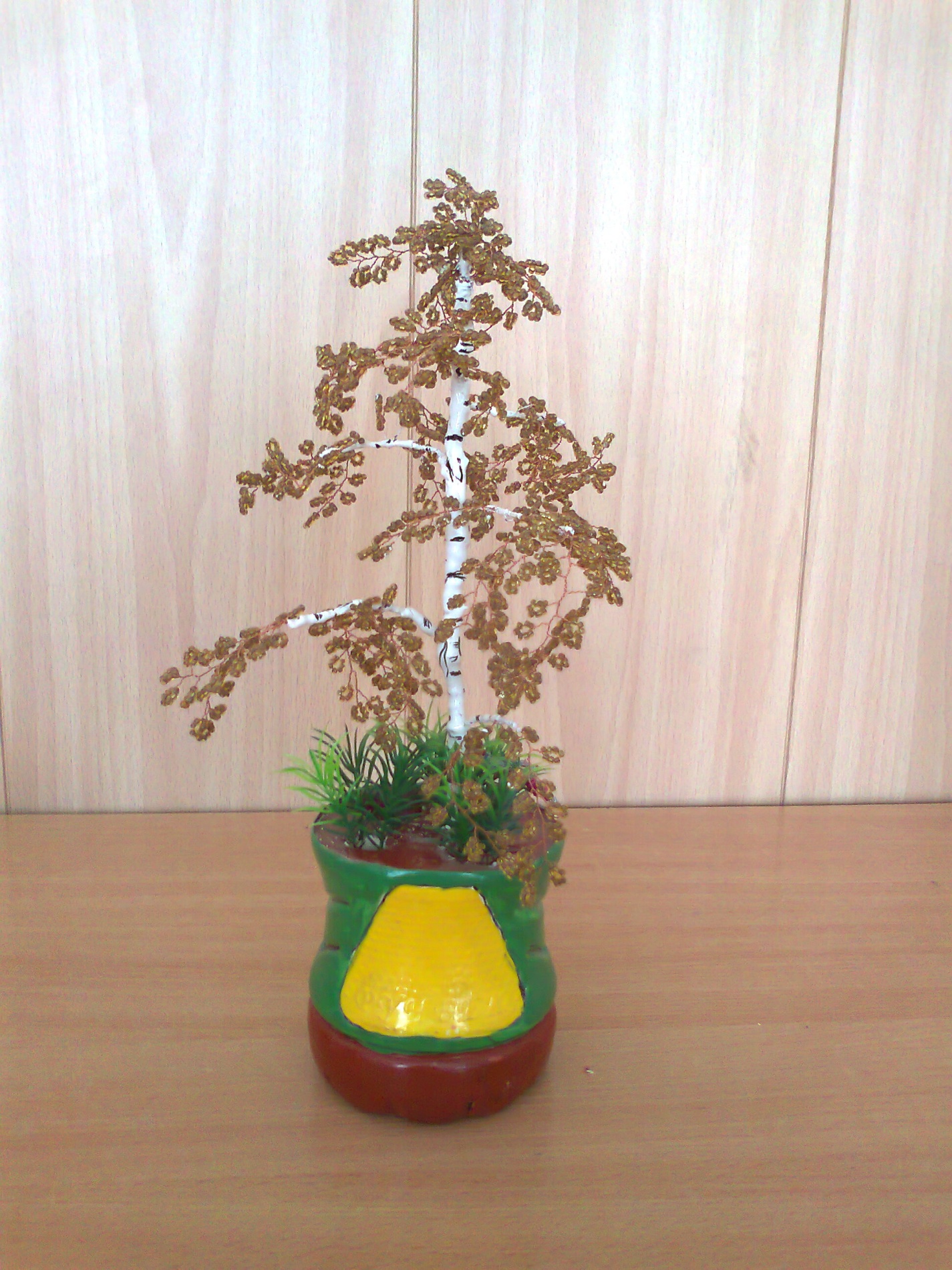 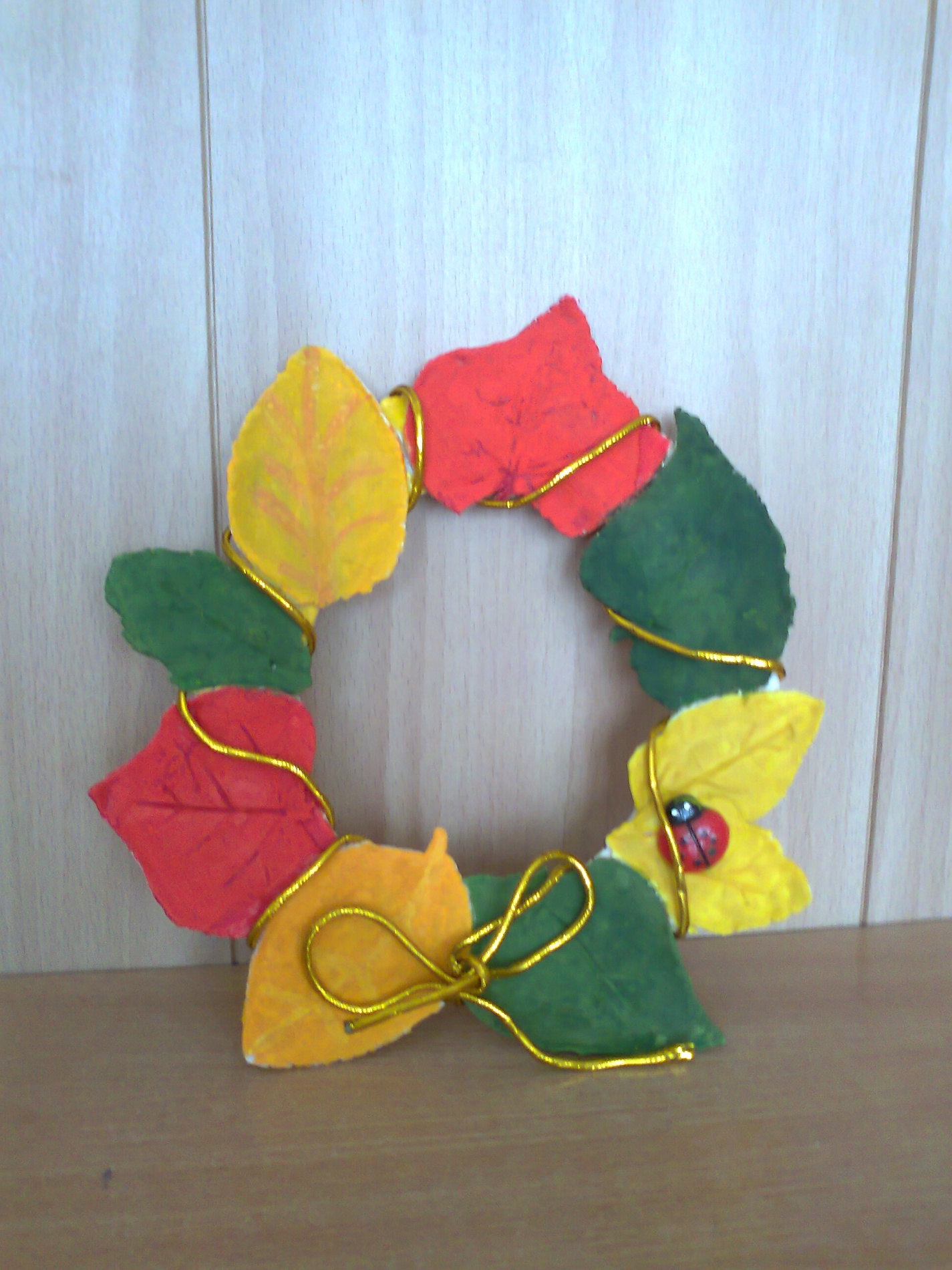 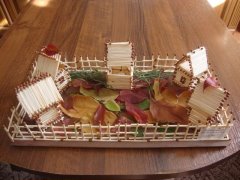 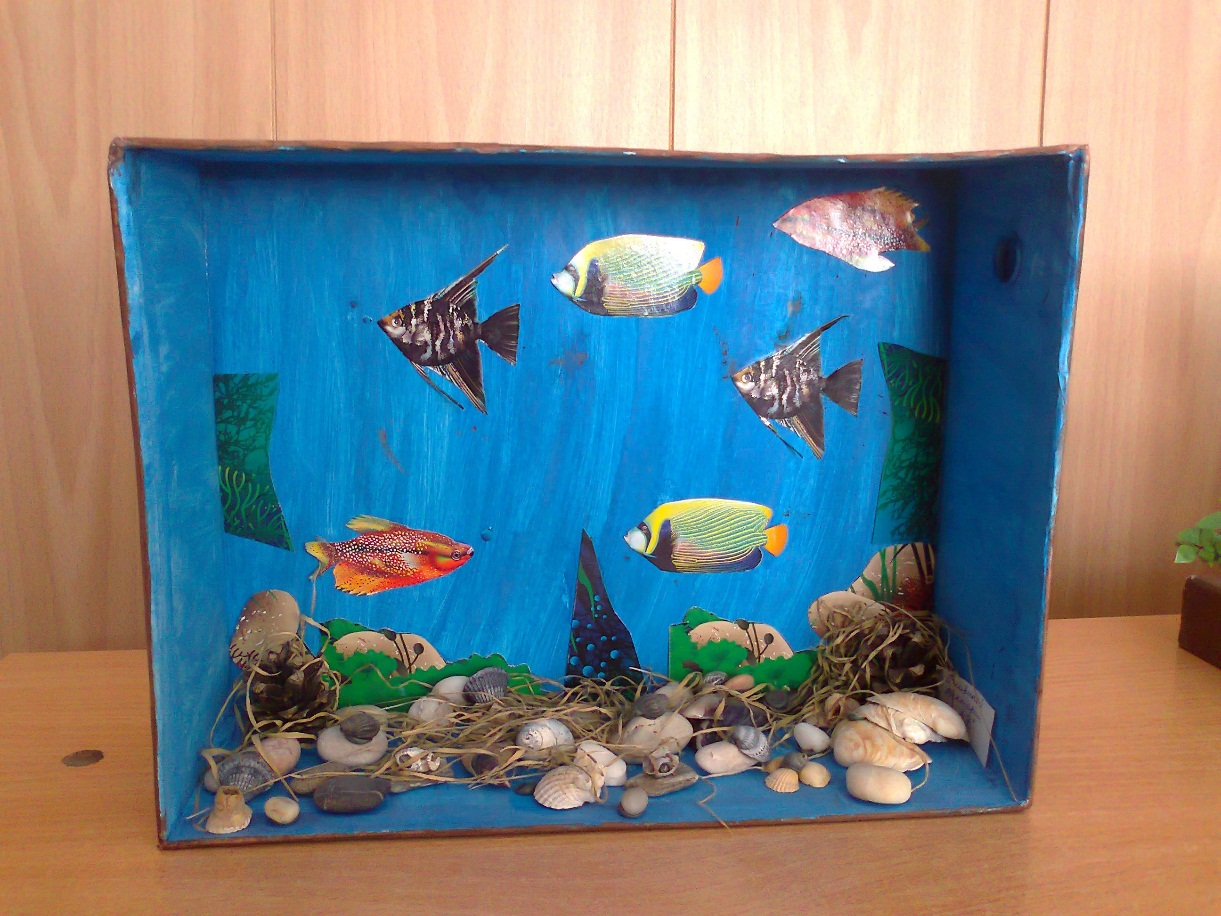 « В ГОСТЯХ У ДОРОЖНЫХ ЗНАКОВ»
« НА УЛИЦАХ ГОРОДА»
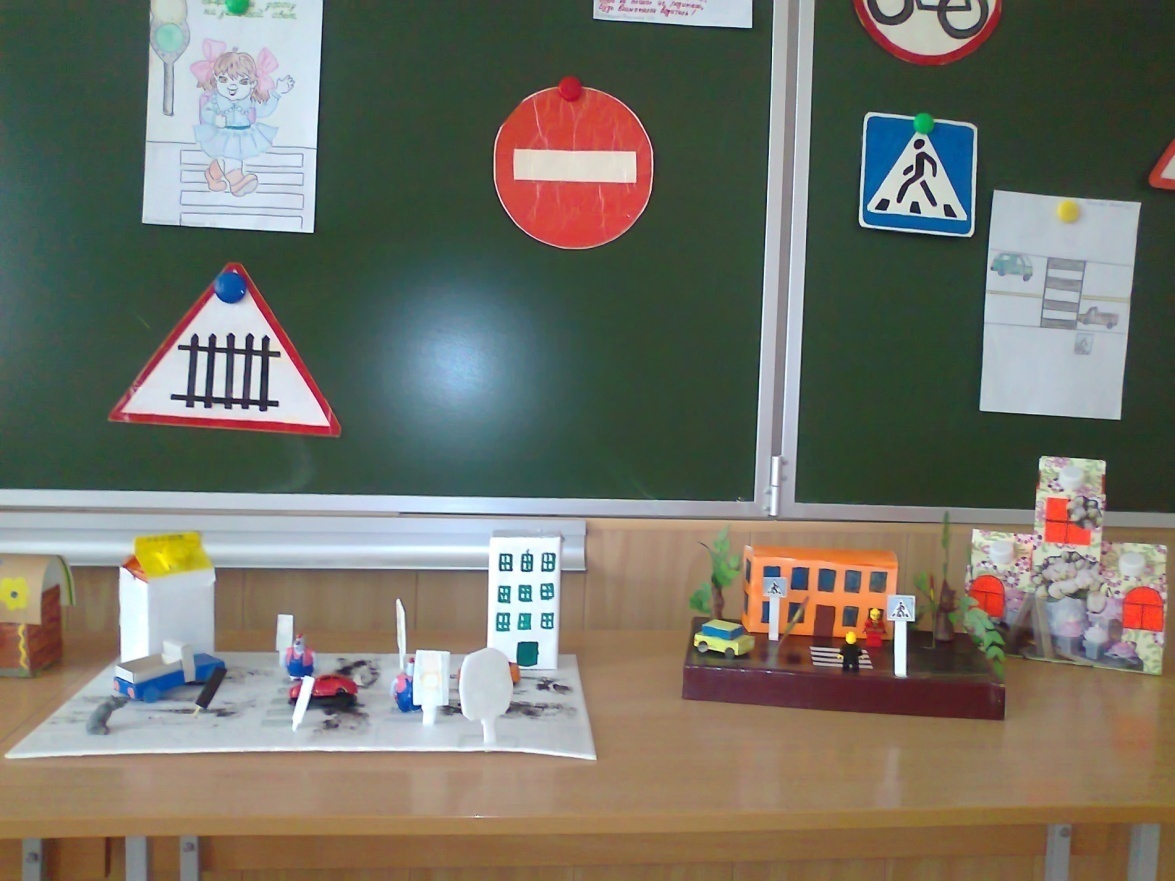 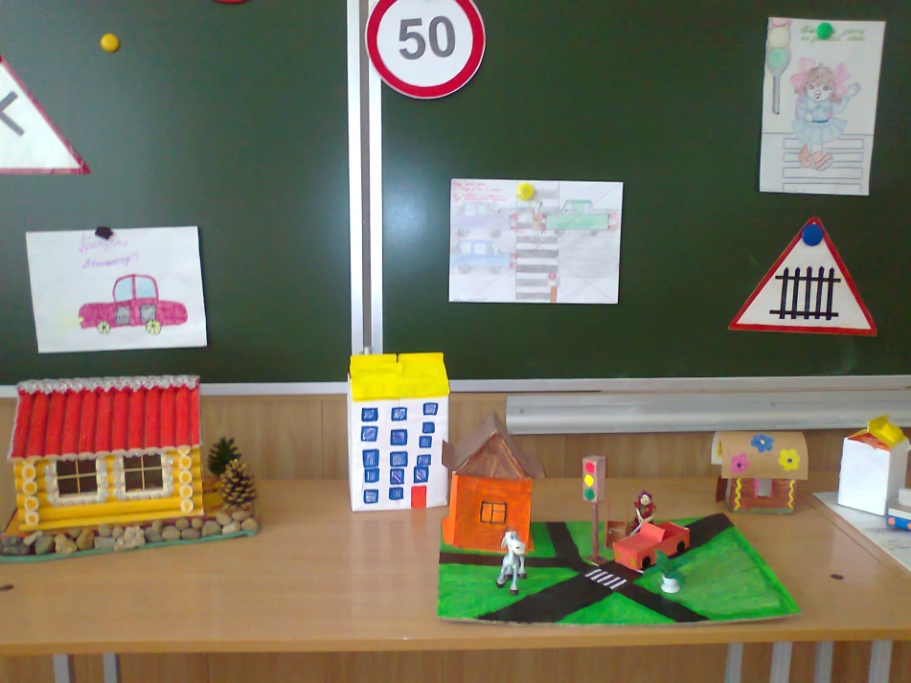 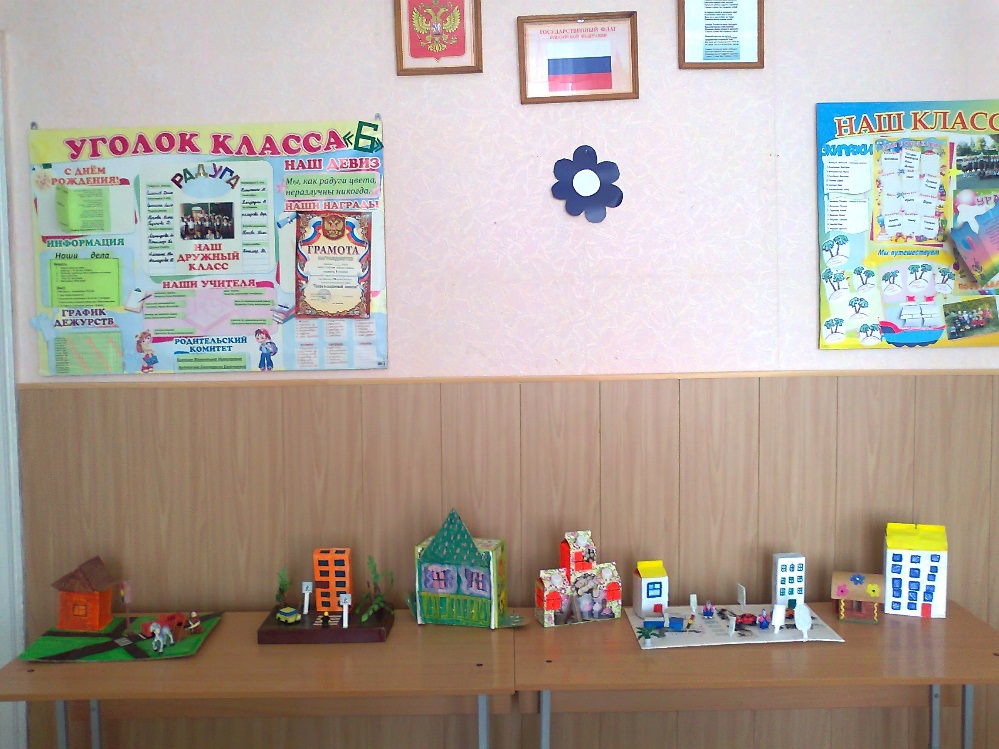 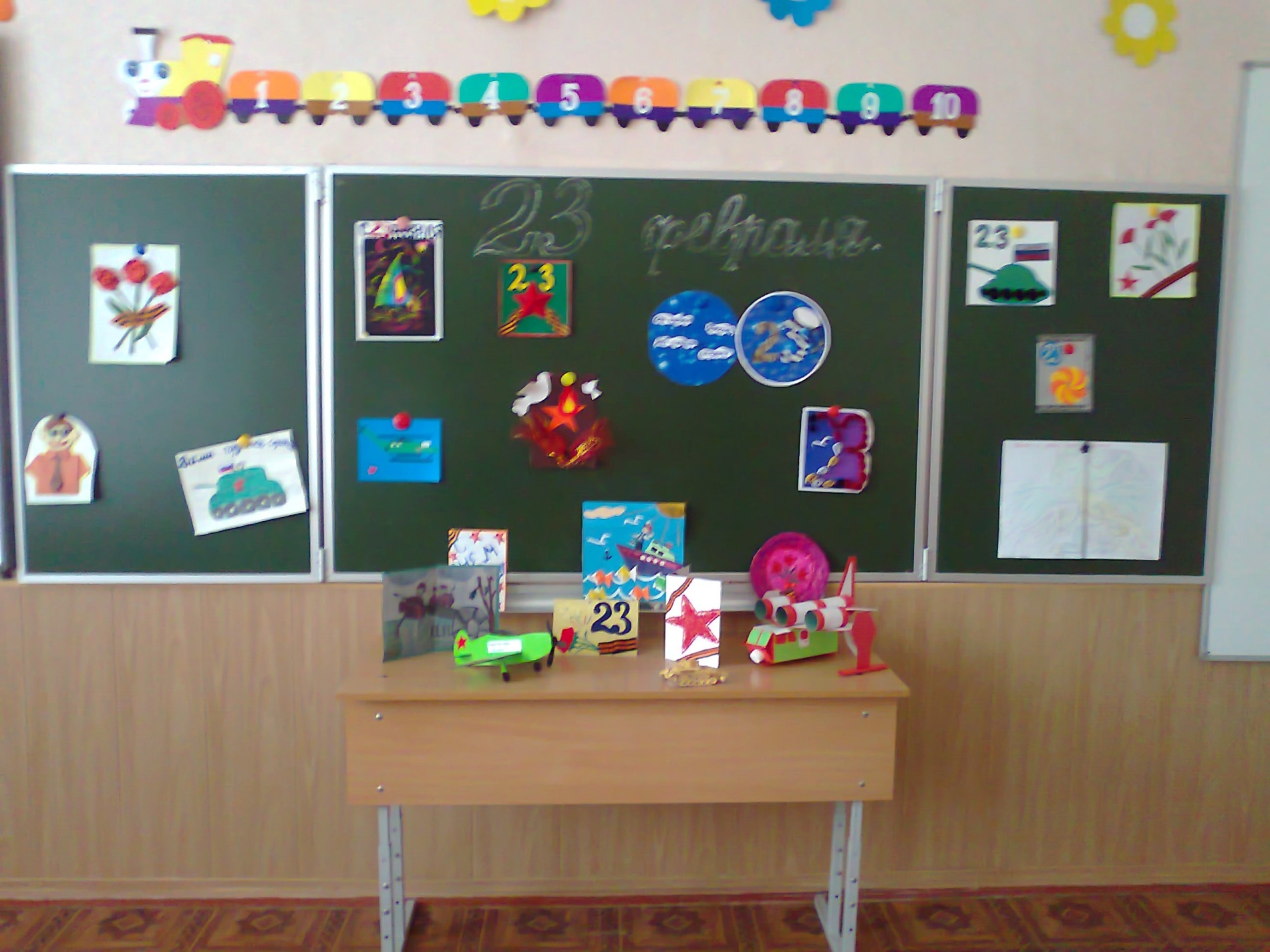 23 февраля
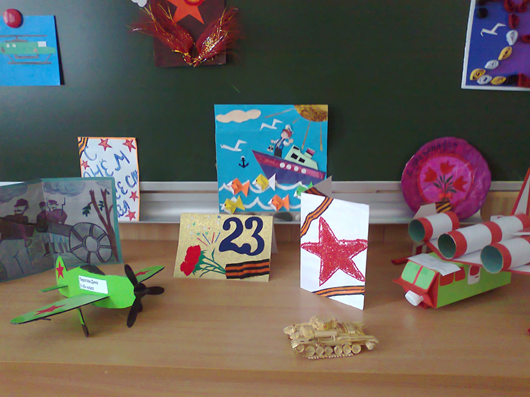 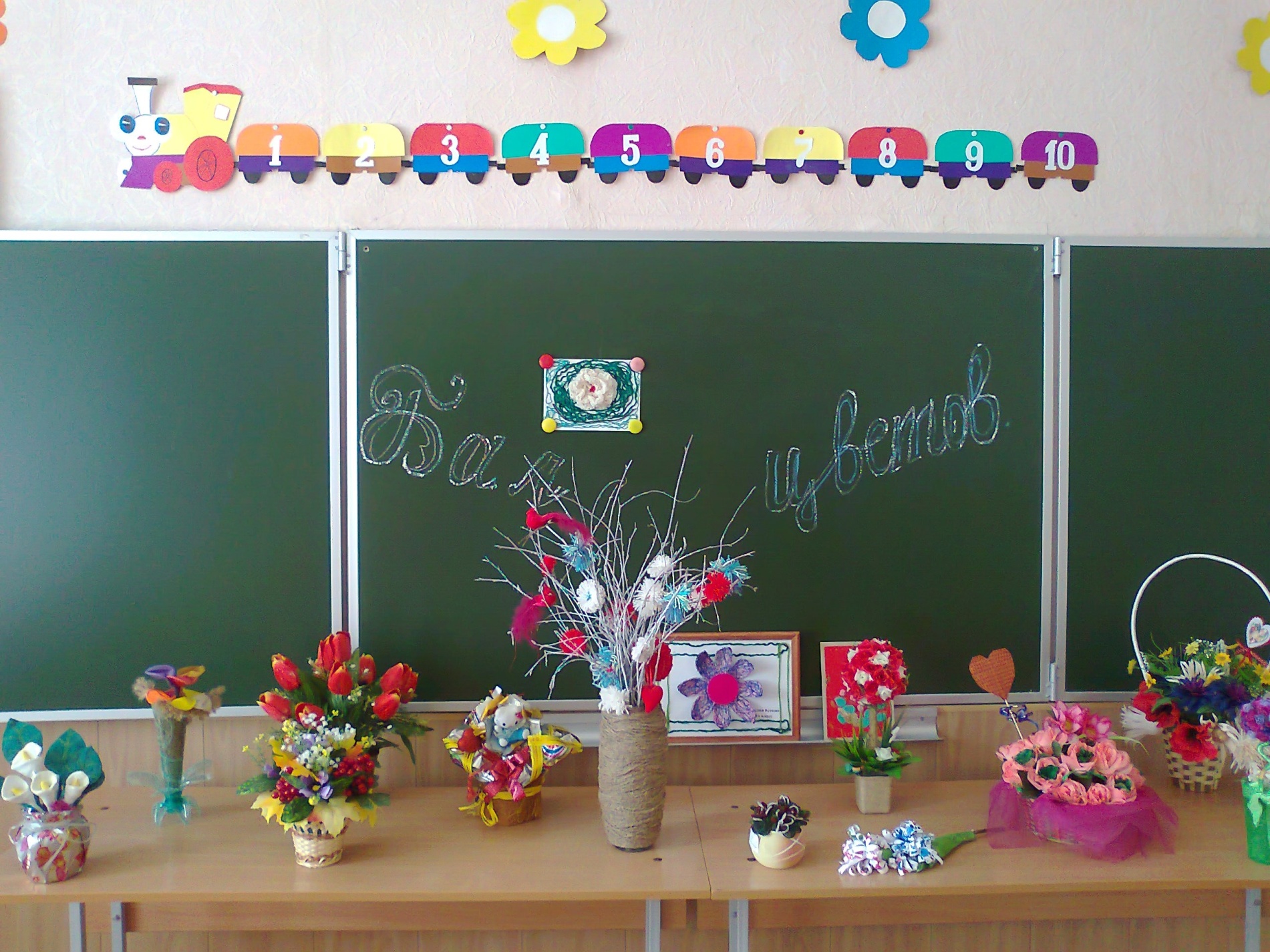 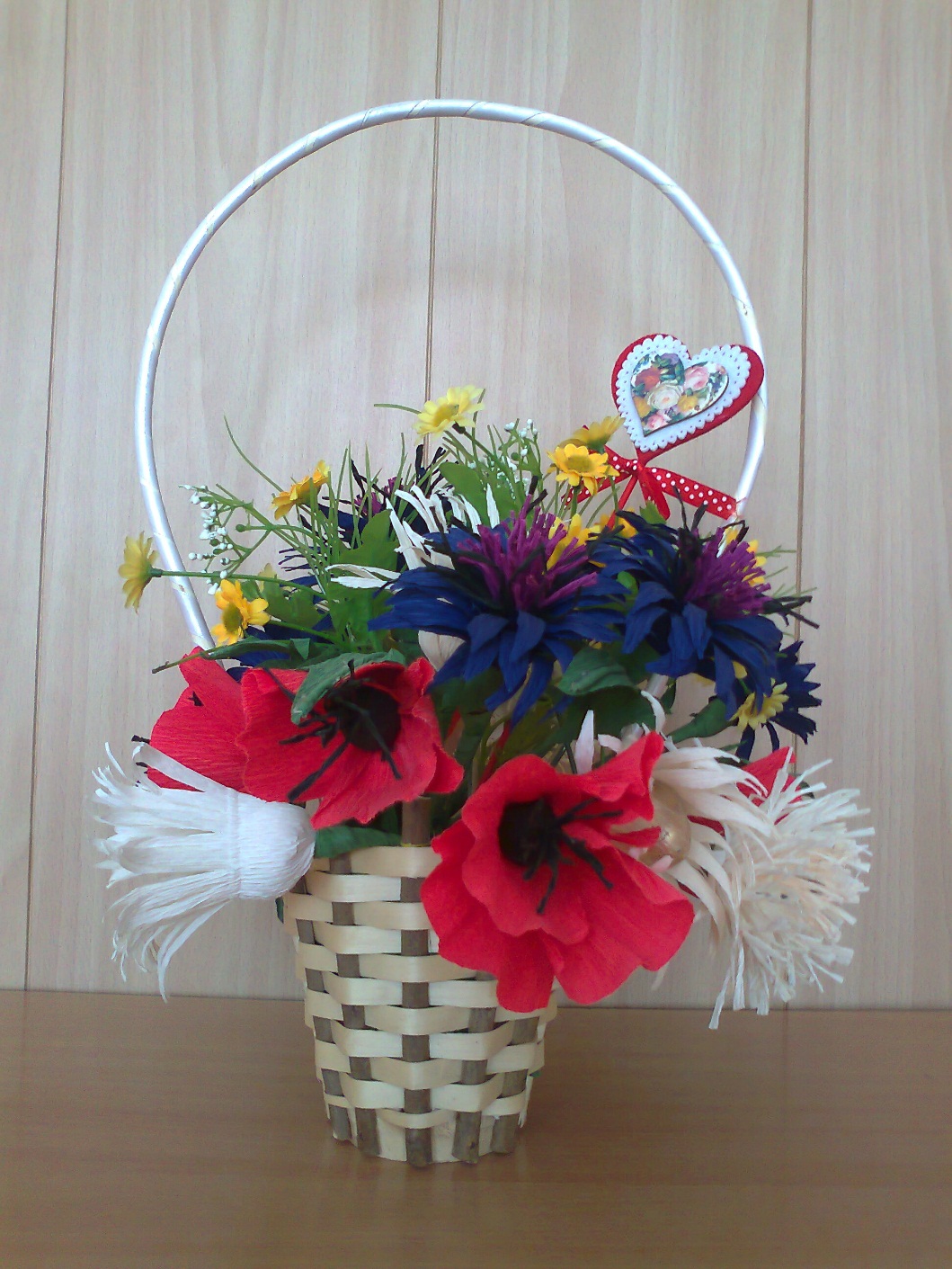 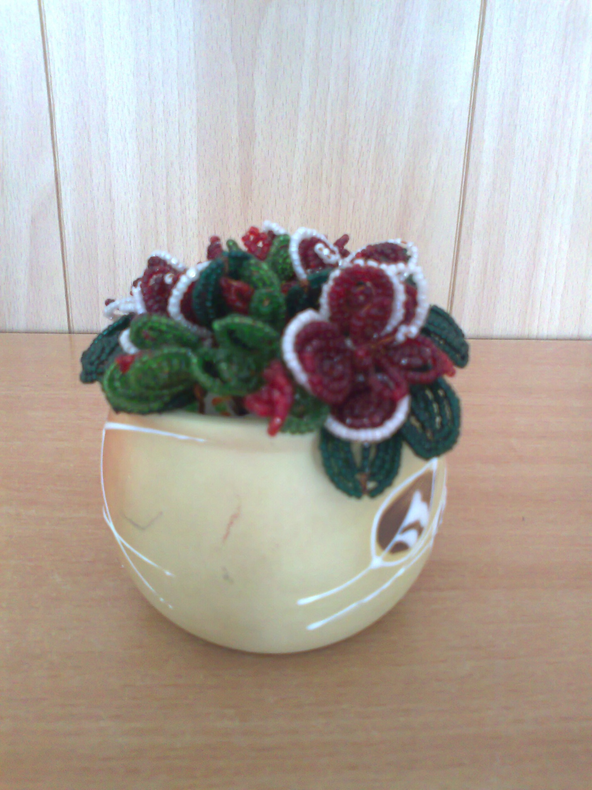 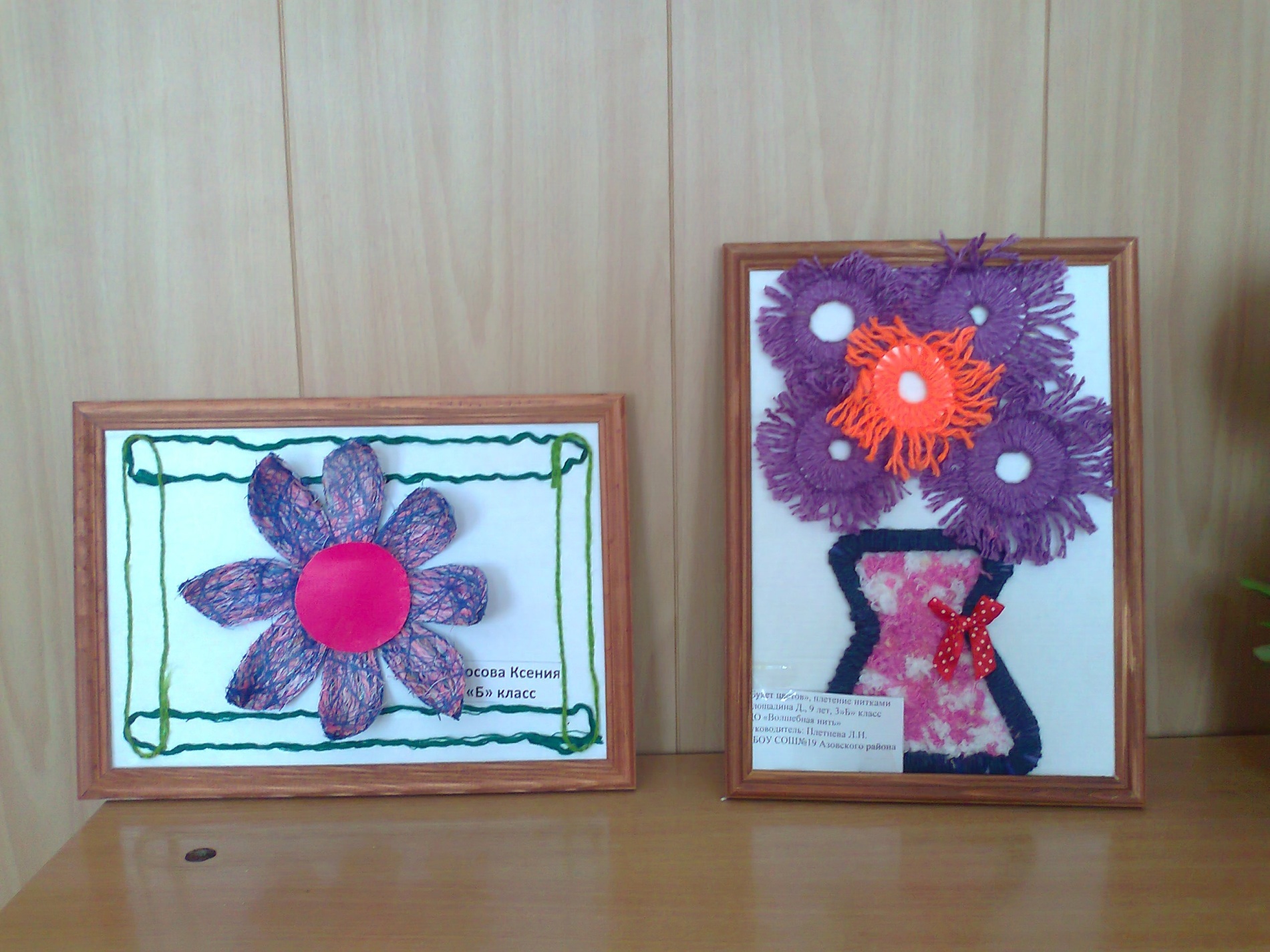 « ЗДРАВСТВУЙ, ЗИМУШКА- ЗИМА»
« Лента памяти»
« НАША ЛЮБИМАЯ ШКОЛА»
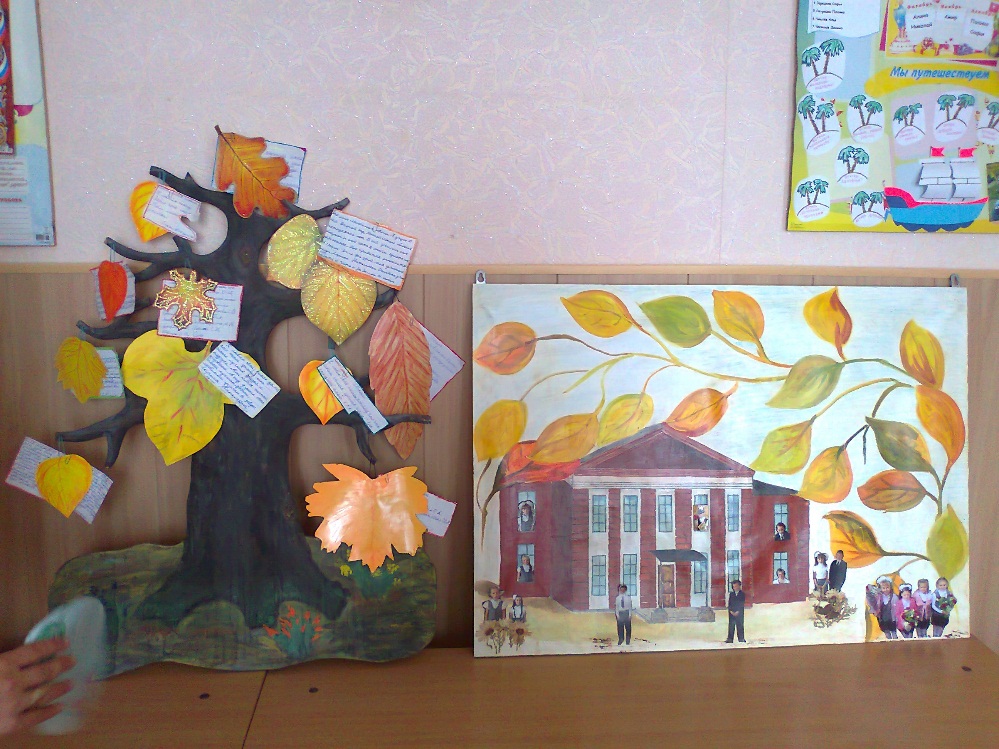 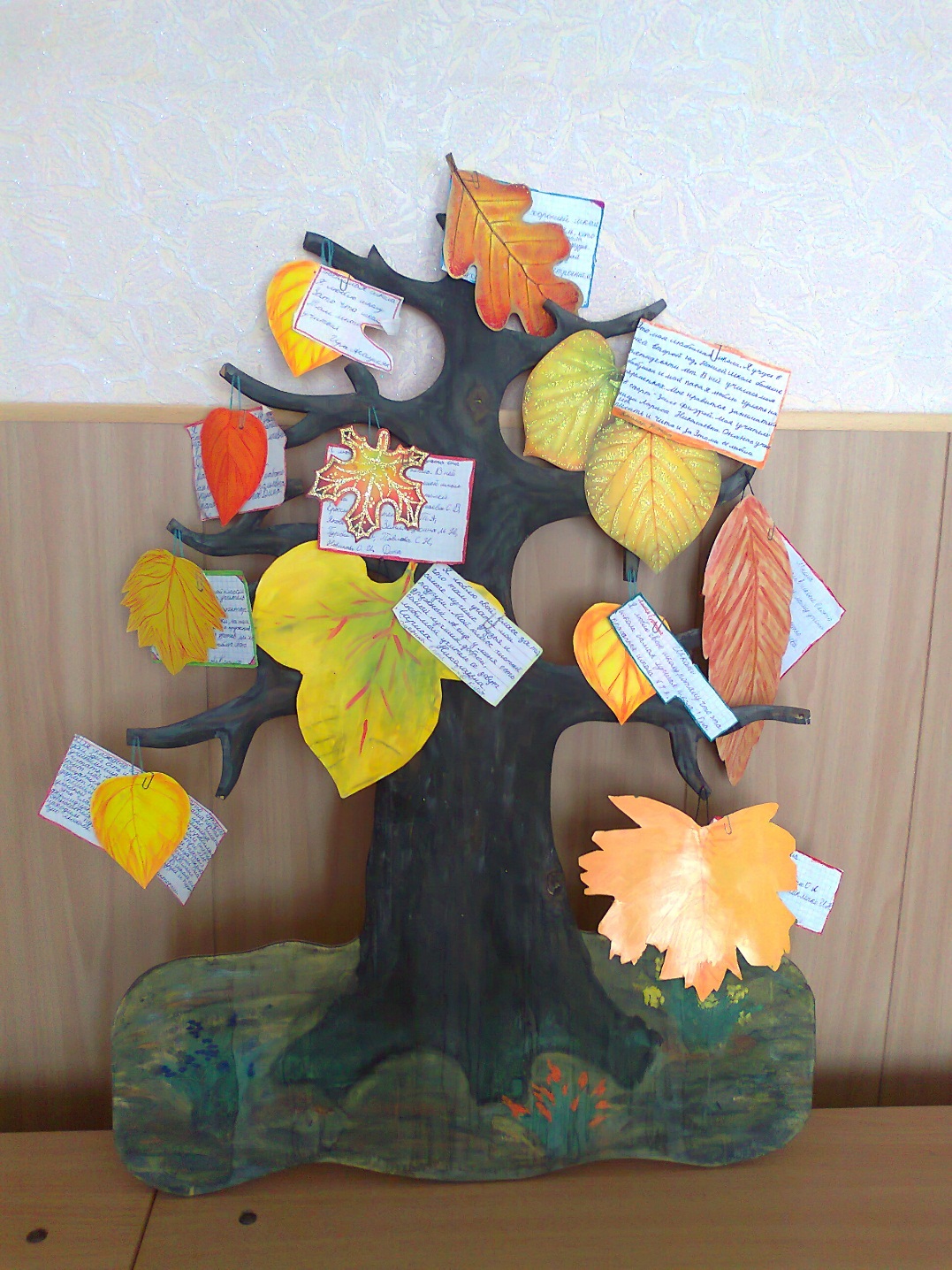 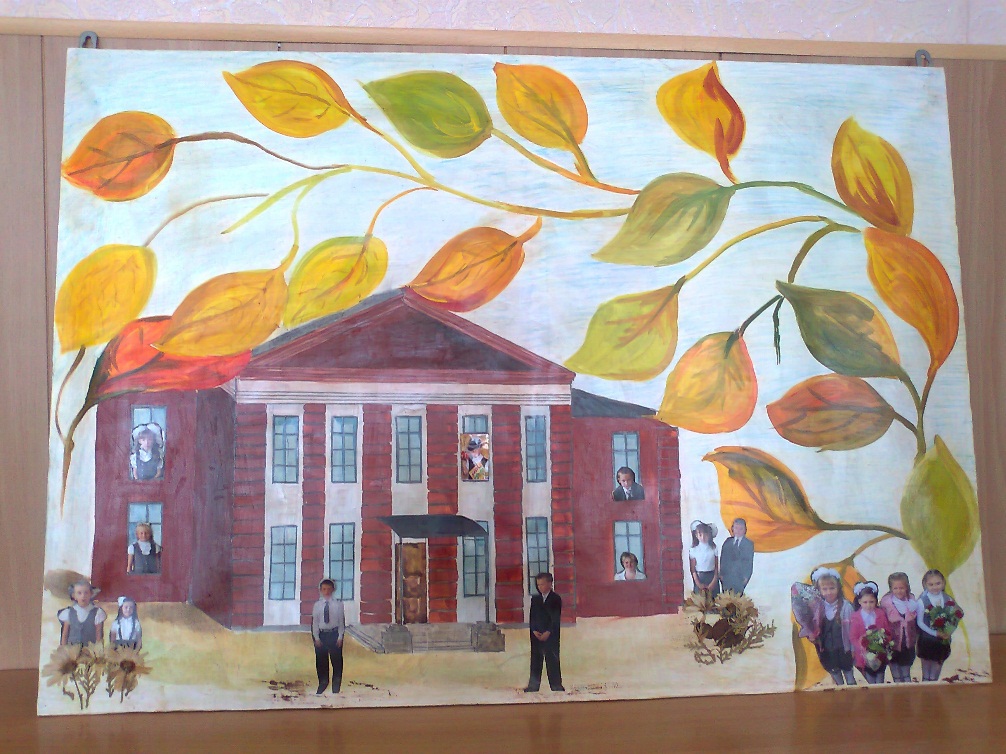 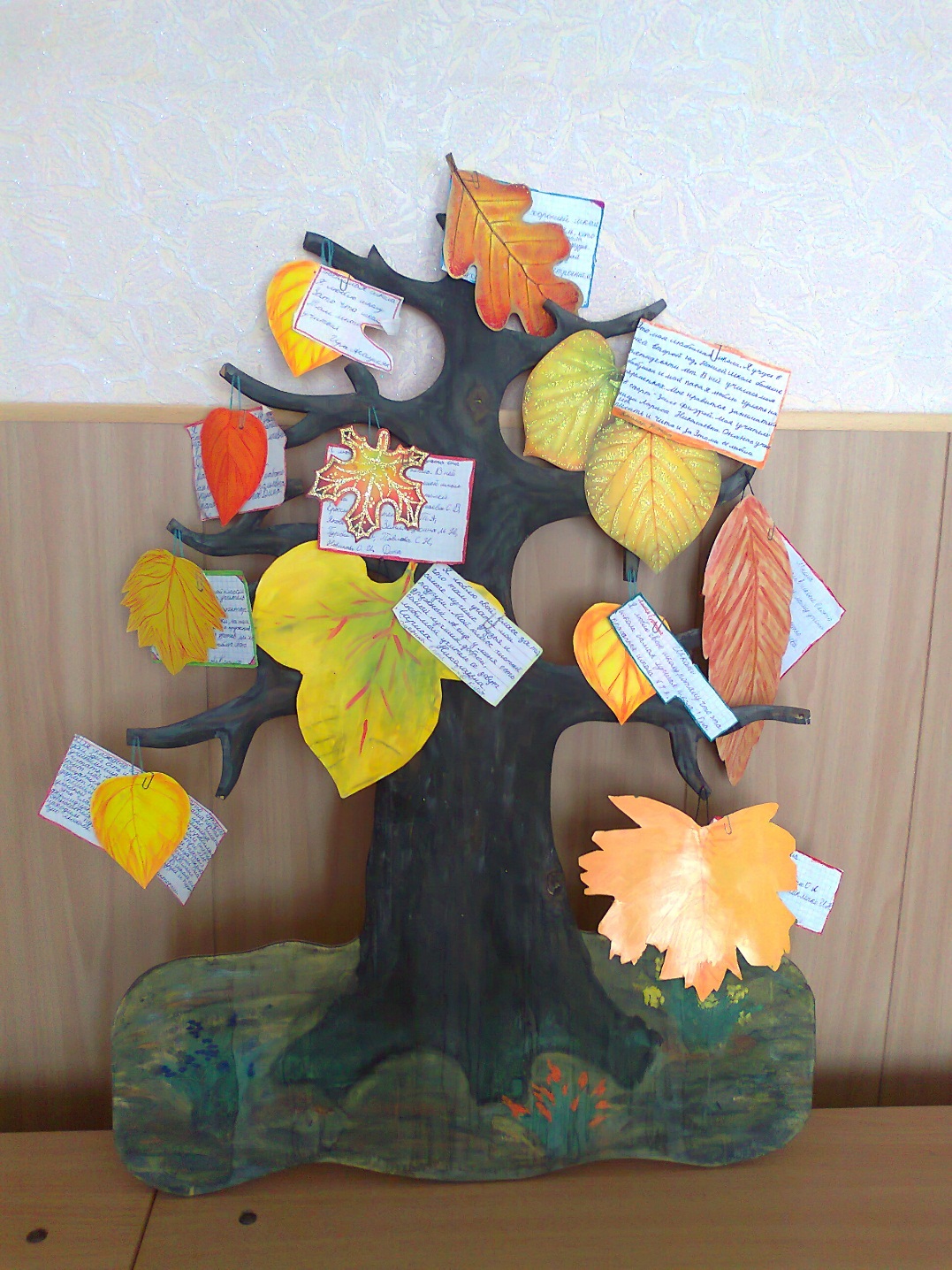 « ОДНА ПОБЕДА НА ВСЕХ»
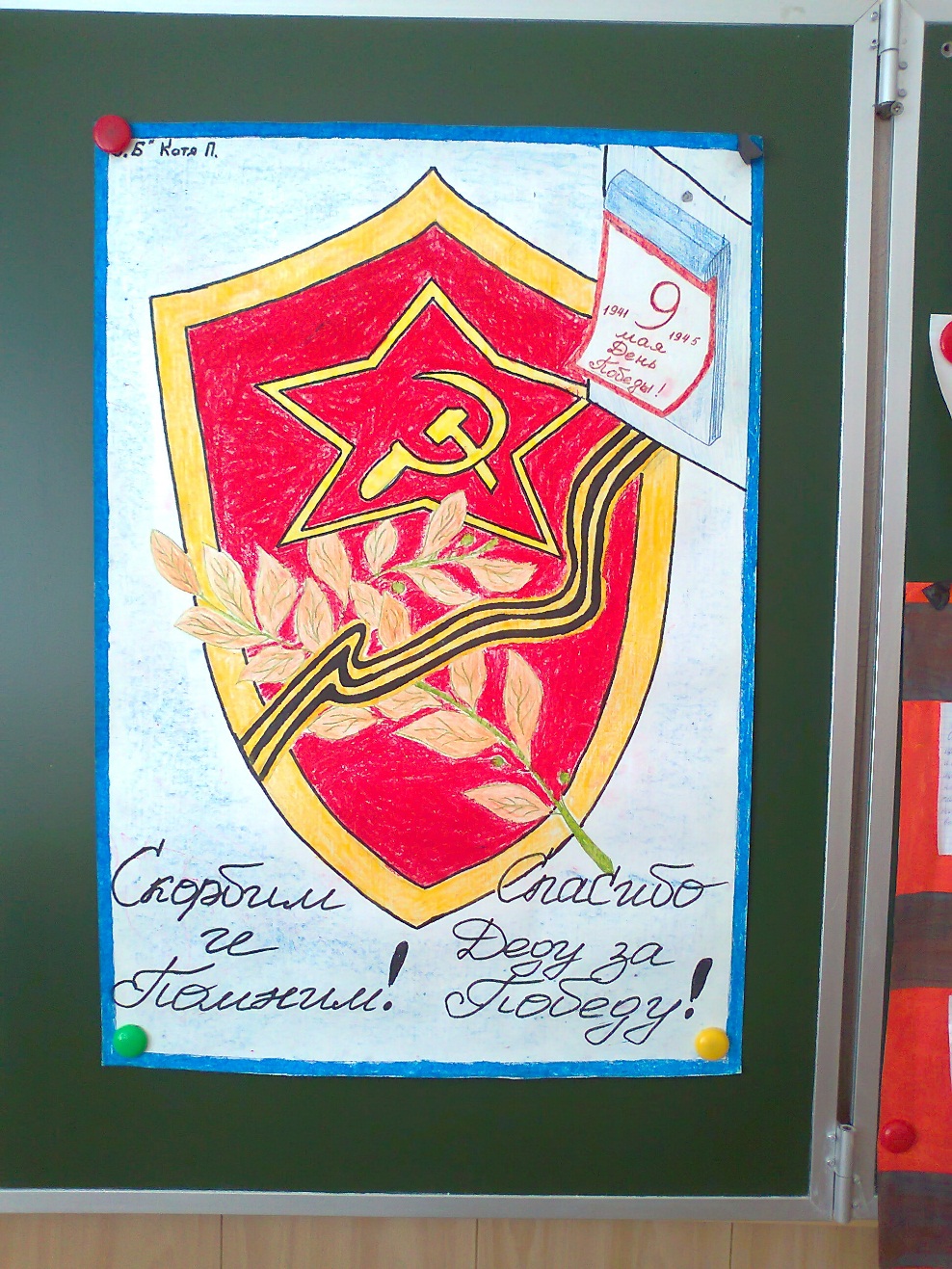 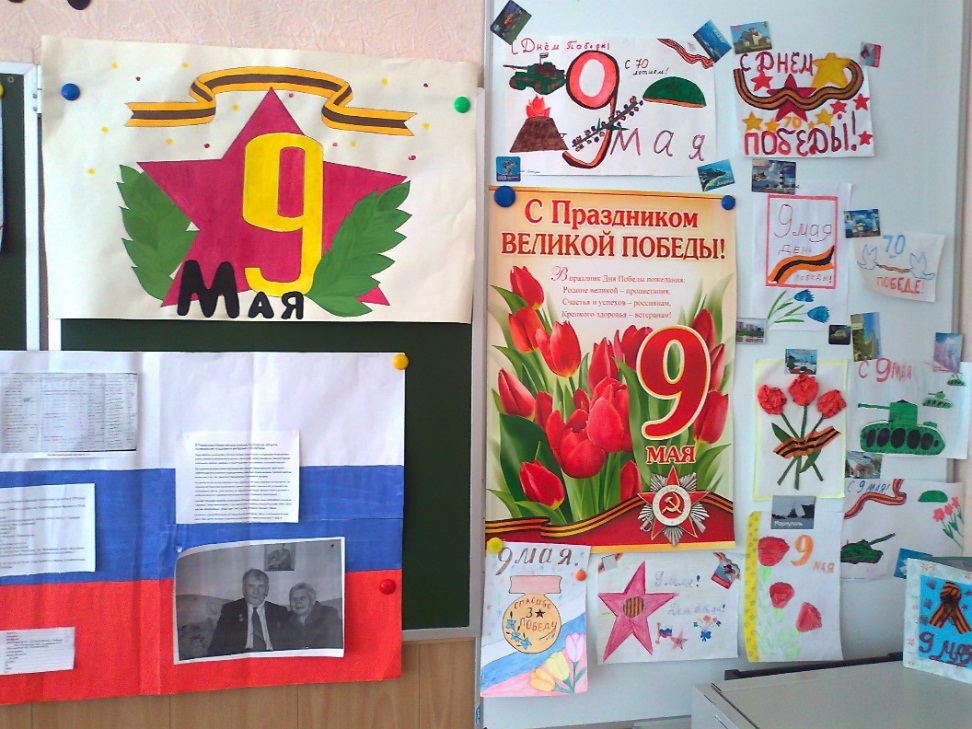 « Масленица»